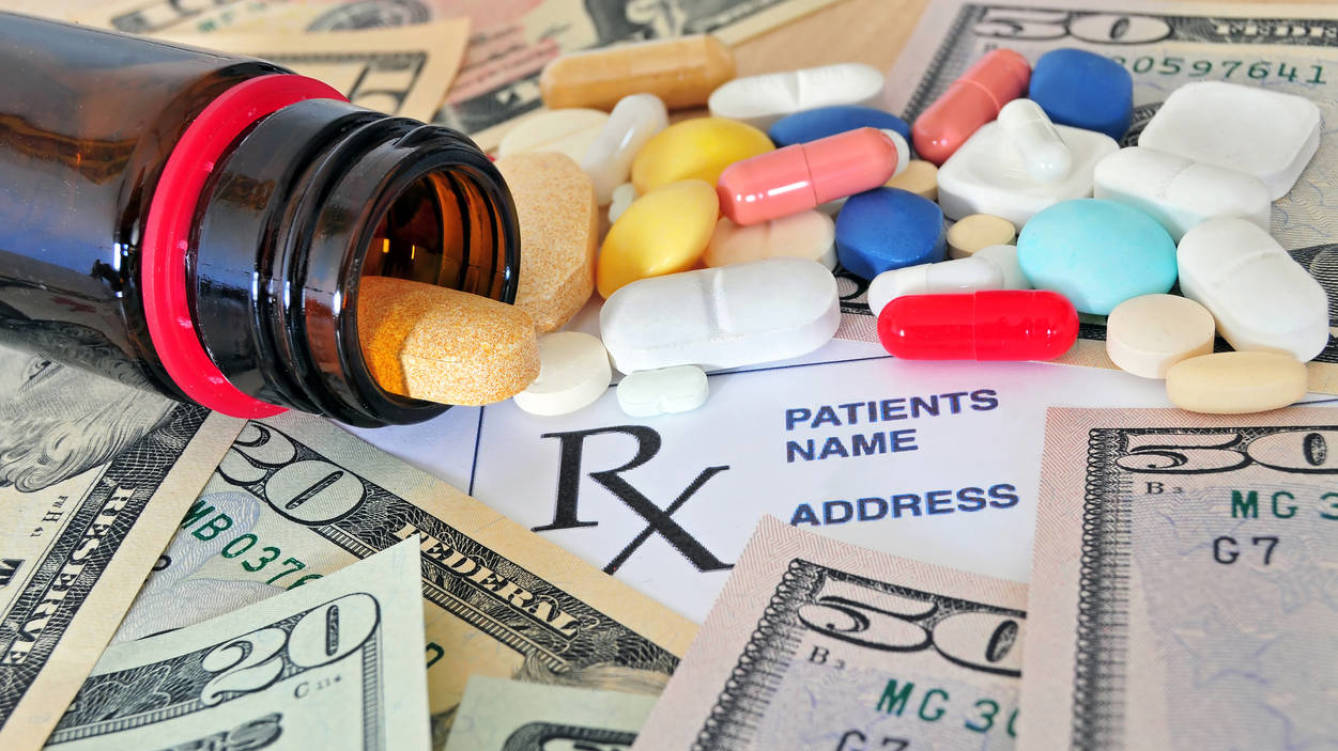 Pacientes ante los nuevos medicamentos
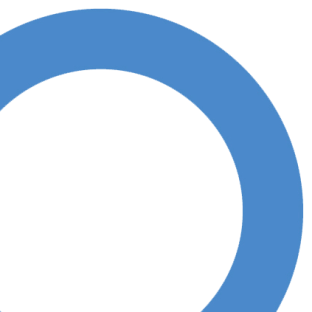 Historia personal real ocurrida hace unos meses 
Carretera de zafra  a Los Santos  23:30h
Historia
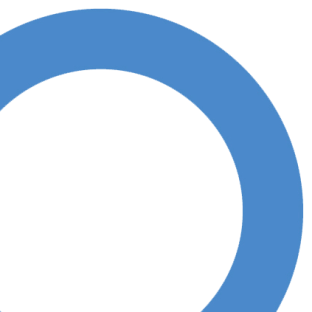 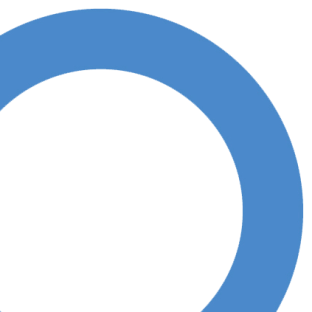 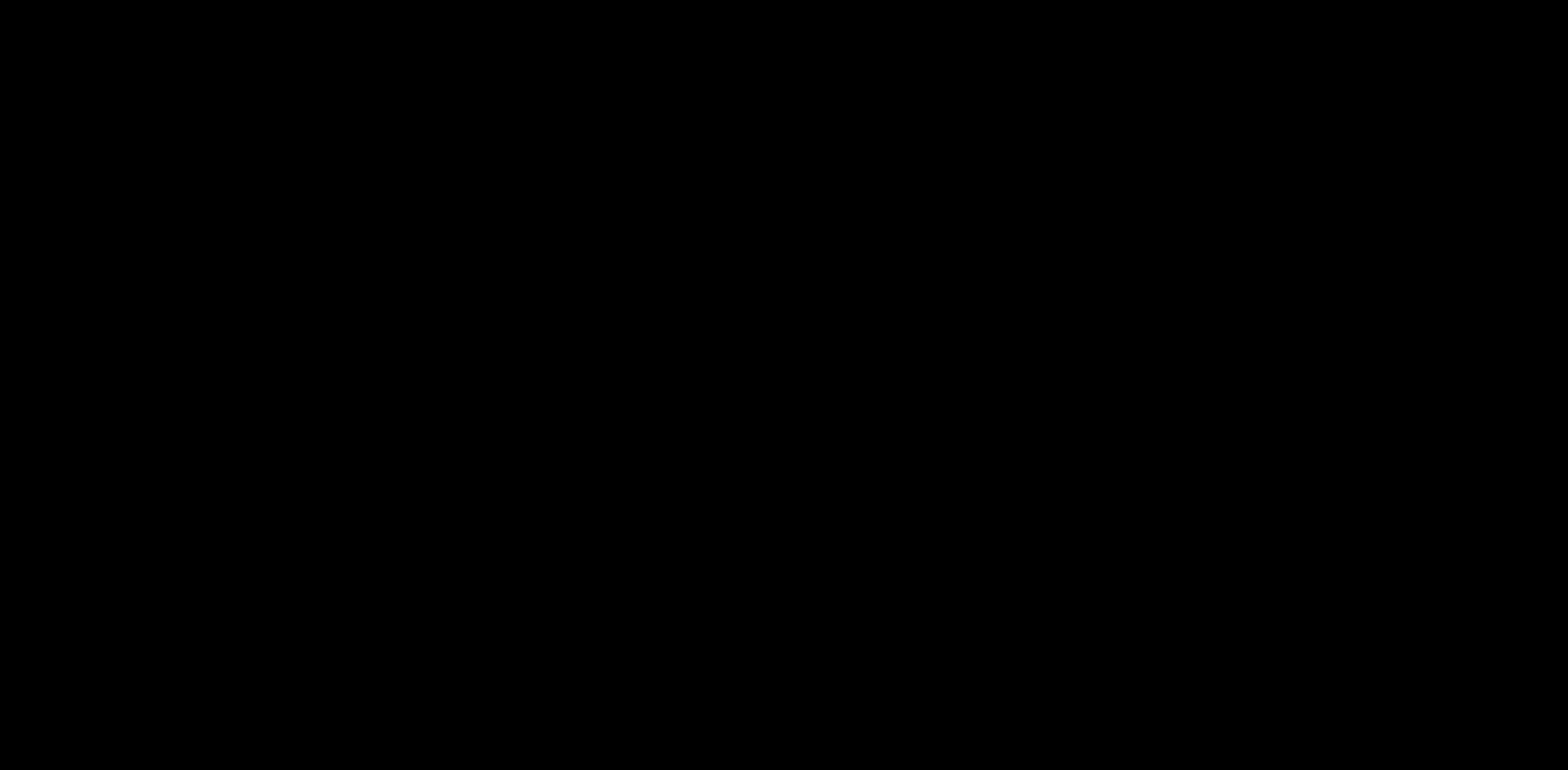 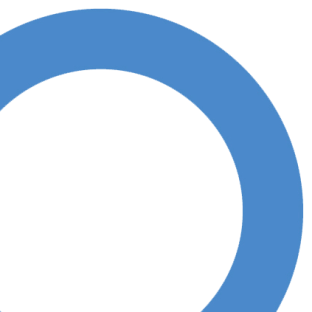 RAFAGAS
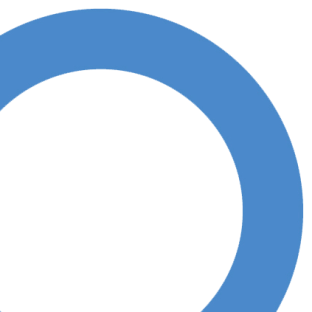 RAFAGAS
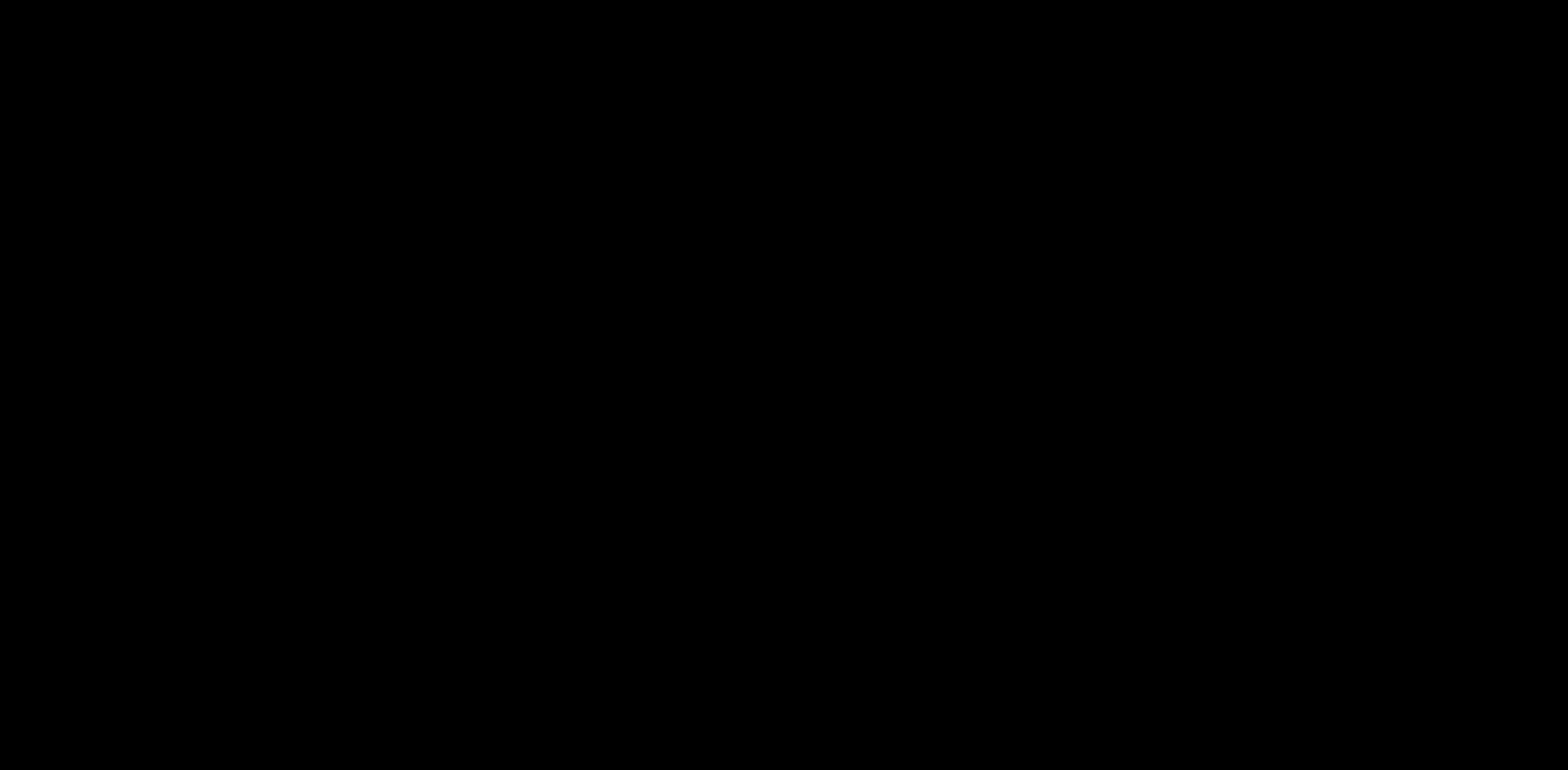 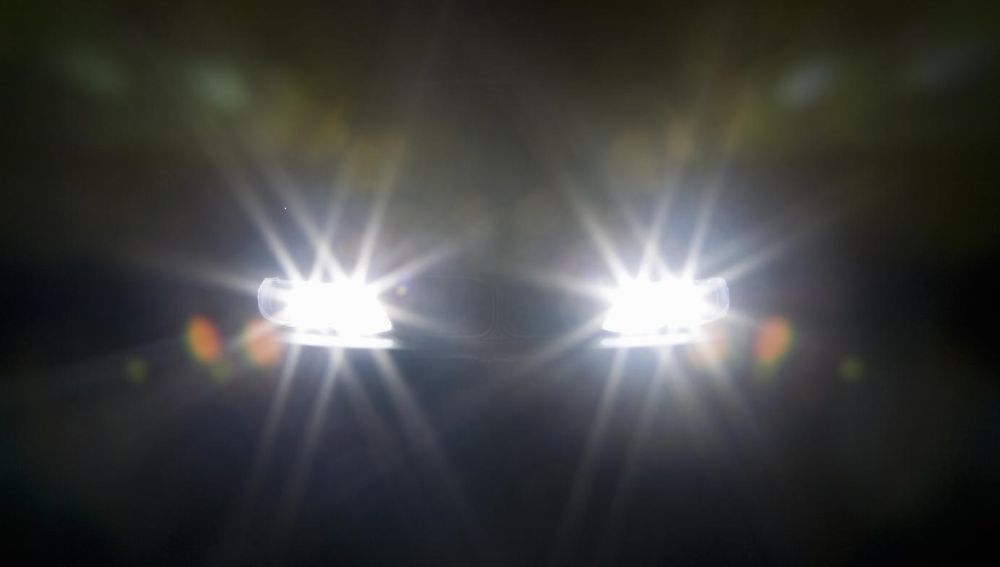 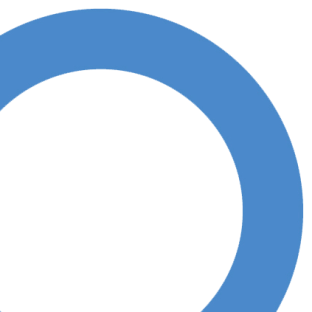 RAFAGAS
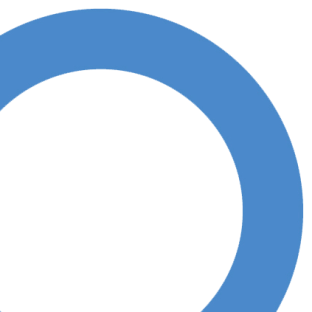 NUEVOS COSTES
¿Cuántas personas lo hubieran hecho igual?    

¿Cuántas lo habrían  hecho distinto?

¿Estoy loco? 

Prevención de accidentes
DIABETES
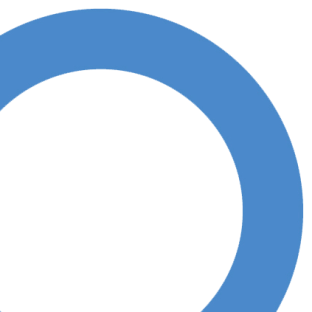 El coche: mi glucosa
La carretera: el rango para buen control
las curvas: Hidratos, ejercicio e insulinas 
las ráfagas: las pruebas de glucemia del glucómetro
las luces arregladas: los medidores continuos de glucosa.  

¿Qué os parece ahora?  
¿Seguimos  teniendo la misma opinión?
¿Sigo estando loco?
 En diabetes estamos obligados a estar locos
LO EXTRAPOLARMOS A LA DIABETES
Importancia de la visión total

Educación
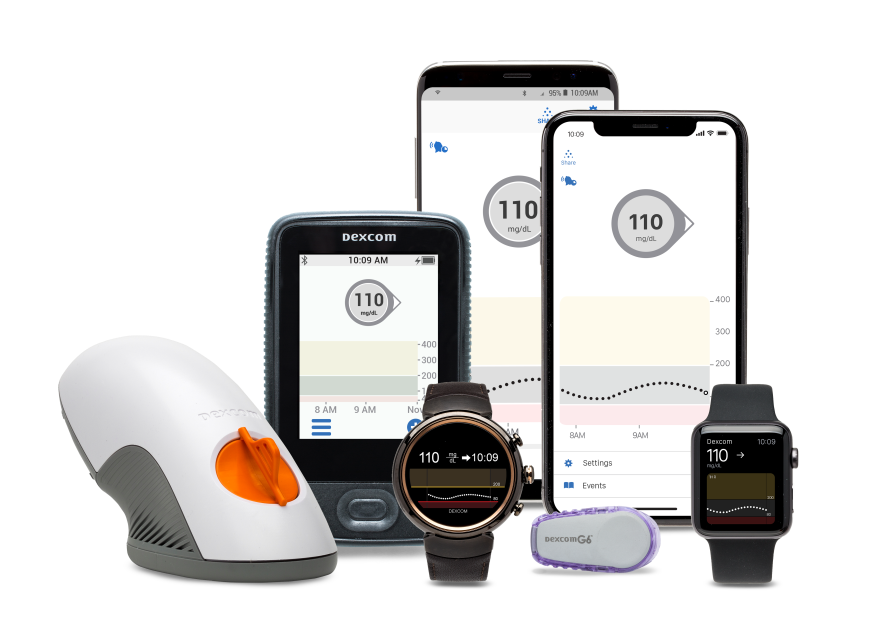 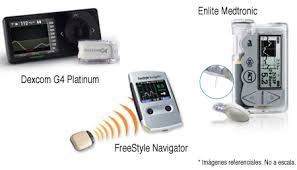 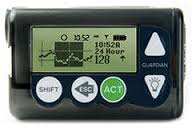 MCG Y BOMBAS DE INSULINA
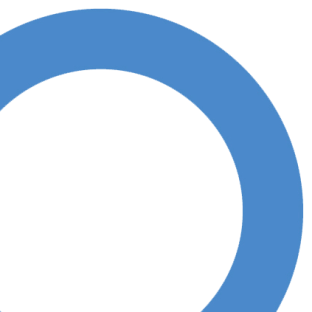 Valentina  persona de 70 años con más de 15 años en  DM2 y con una glucemia de >8,5.   ¿qué poner o quitar? para bajar  glucemia a <7
 
TRATAMIENTO

Inhibidor de la SGLT2 (Dapagliflocina)     1-0-1
GLO-1 Liraglutide                                 12-0-0
Metformina                                           1-0-1
Insulina basal                                       0-0-20
Insulina rápida según comidas y ejercicio
                                             5 a7-7 a 9- 5 a 7
QUIZÁS LOS MEJORES FARMACOS PARA DM2
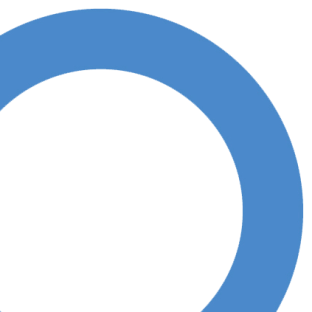 Desgraciadamente Valentina pasó a ser parte del 50% que después de un año pierde su adherencia al tratamiento y en estos momentos están intentando no tener que amputarle dos dedos de su pie derecho
¿Hubiera abandonado Valentina con una buena educación diabetológica? 
Horas sanitarios
¿Que pidieron  los pacientes en Sevilla?
EDUCACIÓN DIABETOLÓGICA
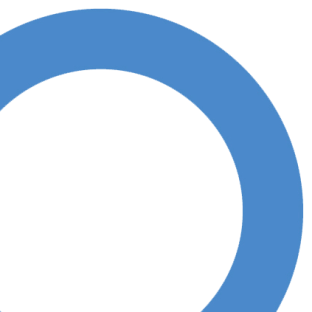 1º Promoción, prevención y educación.
Después
Mayor control y transparencia en los precios de la industria farmacéutica.
¿Dónde está el I+D? ¿Quién tiene que hacer el I+D?
No anteponer patentes farmacéuticas a la salud. 
Medicamentos  y nuevas tecnologías al alcance de  todos, pero los  ya probados. 
Ahorro no puede servir para utilizar mal medicamentos y utensilios sanitarios
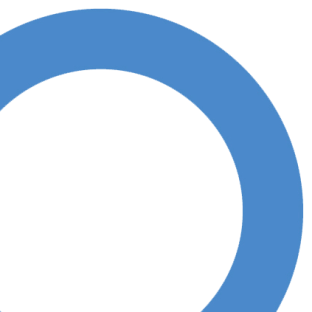 NUEVOS MEDICAMENTOS
¿Empoderamiento del paciente?
¿Paciente en el centro?
¿Paciente como eje transversal?

Como paciente me resisto.
      
Trabajar todos codo con codo. Cada uno en su lugar pero empujando en la misma dirección. 
Y para ello la Escuela de salud
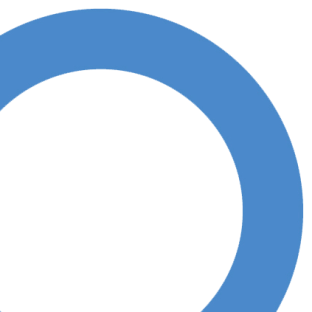 Recetar asociacionismo
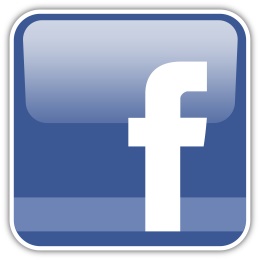 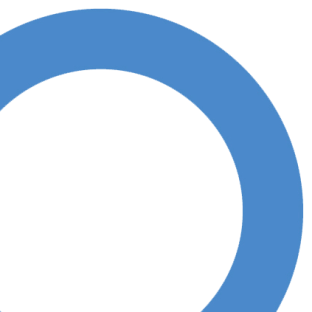 Síguenos en fadex.org y en páginas Facebook